Отчетная презентация по учебной практике
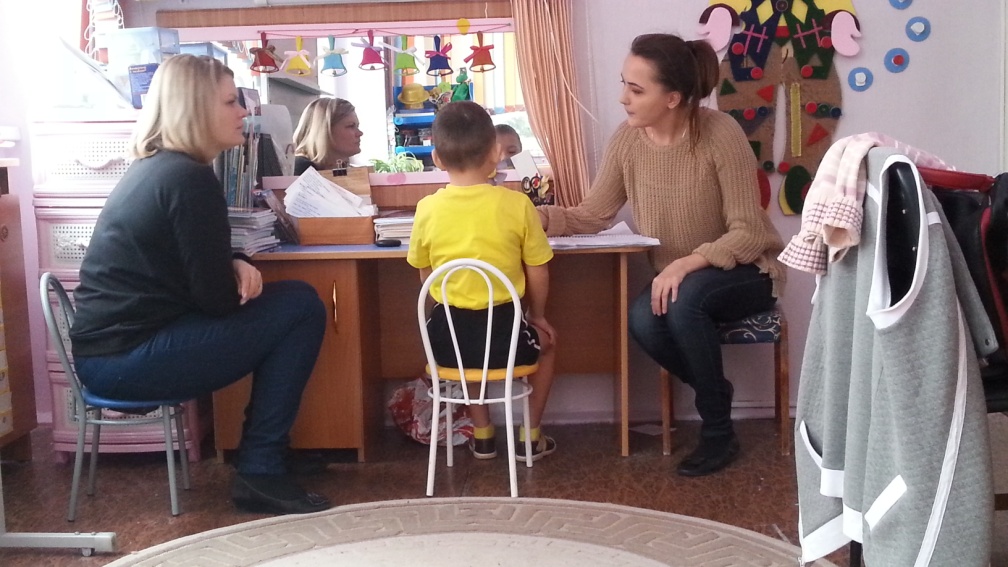 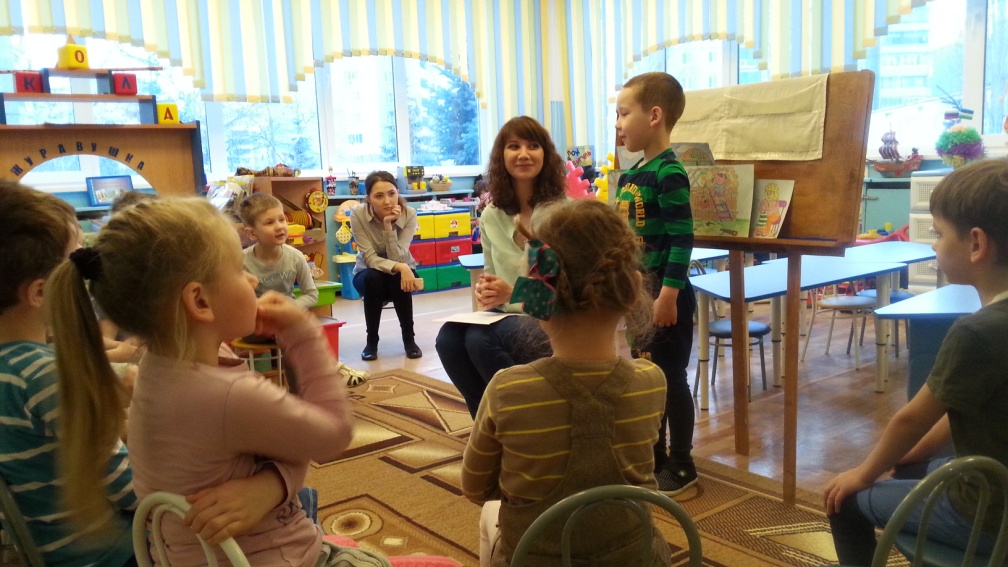 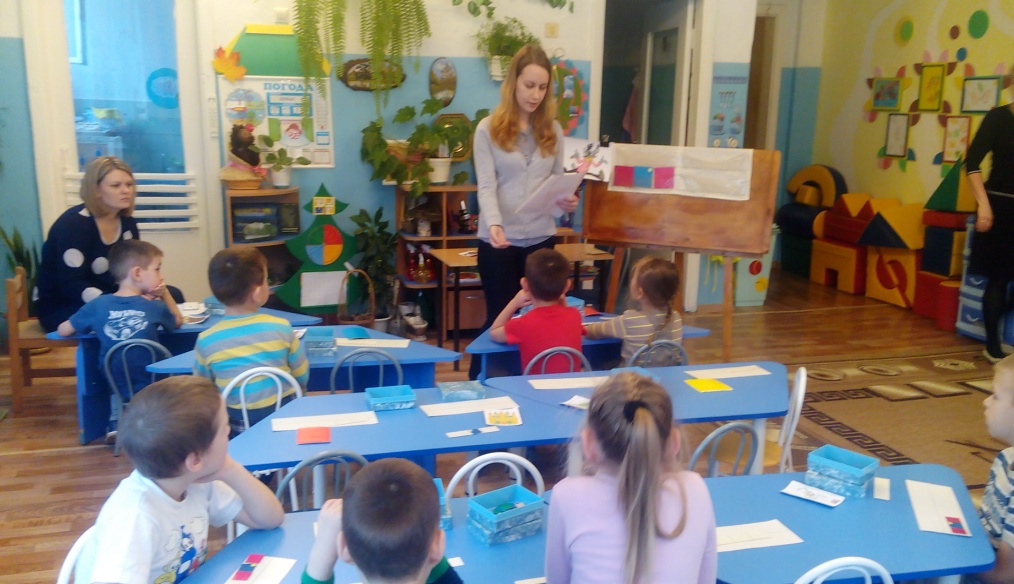 Выполнили студентки 4 курса ИП СОЛОГ 41-13 :
Трушкина Елена 
Илембитова Алина
Кареза Анастасия
МАДОУ Детский сад №299 городского округа город Уфа РБ
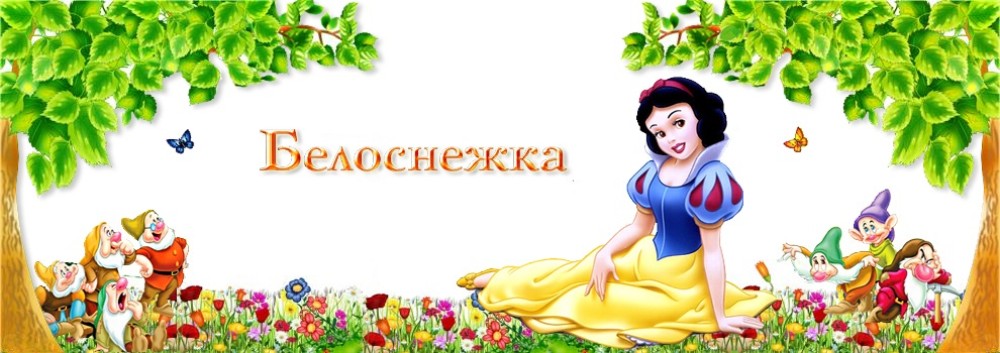 МАДОУ Детский сад №299 городского округа город Уфа РБ




Учреждение находится по адресу: 
Республика Башкортостан, город Уфа, ул Сипайловская, 14/2
Заведующий –
                            Фазылянова Зиля Фагимовна

Старший воспитатель –
                            Харрасова Альфия Амировна


Учитель- логопед –
                              Стрельникова Майя Александровна
Рабочее место для индивидуальных занятий
Рабочий  стол учителя- логопеда
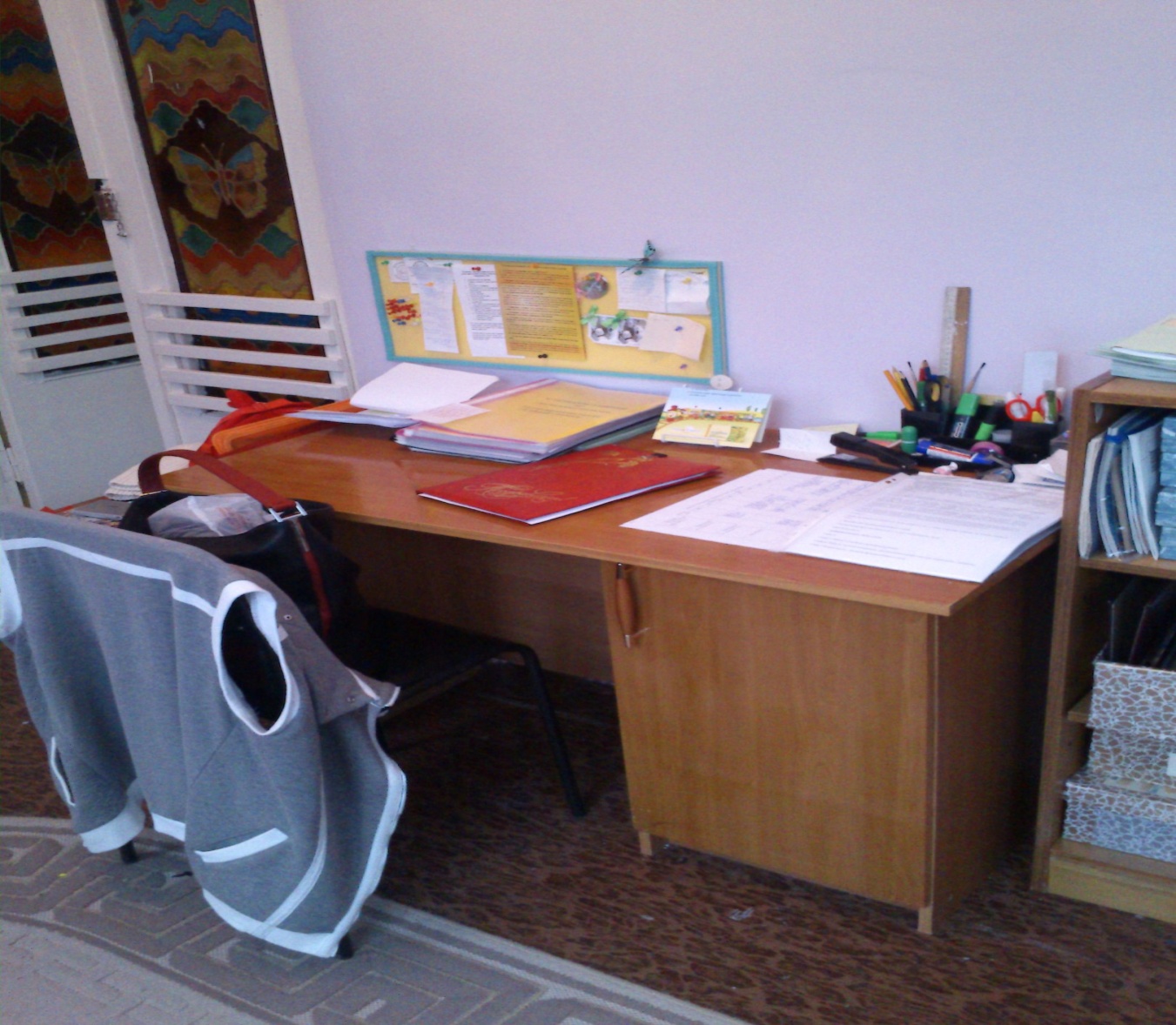 Учебные пособия и наглядный материал учителя- логопеда
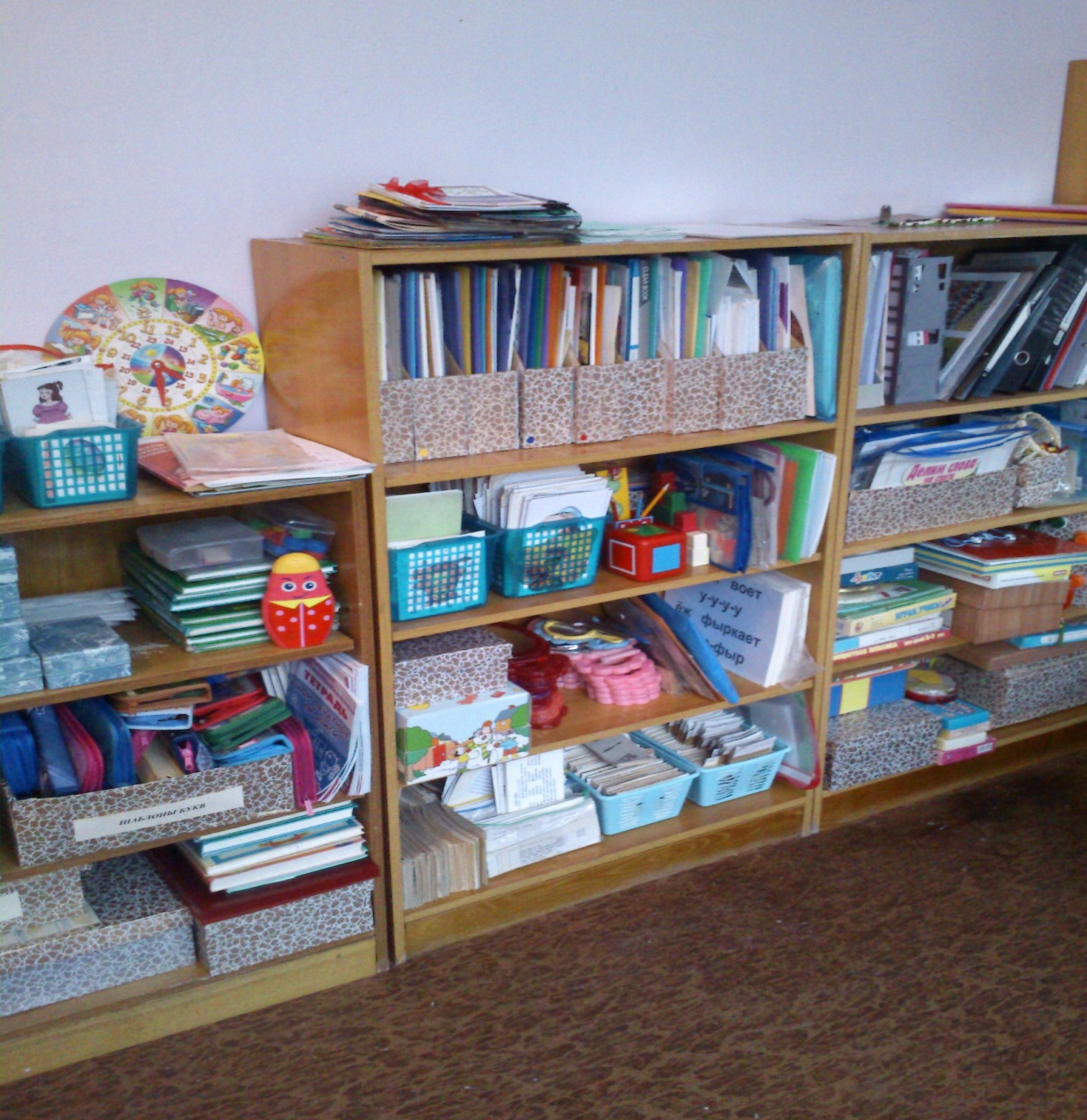 Конкурс чтецов «Прощание с осенью»
Пробные индивидуальные занятия, под руководством логопеда.Занятие проводит стуент- Илембитова Алина.
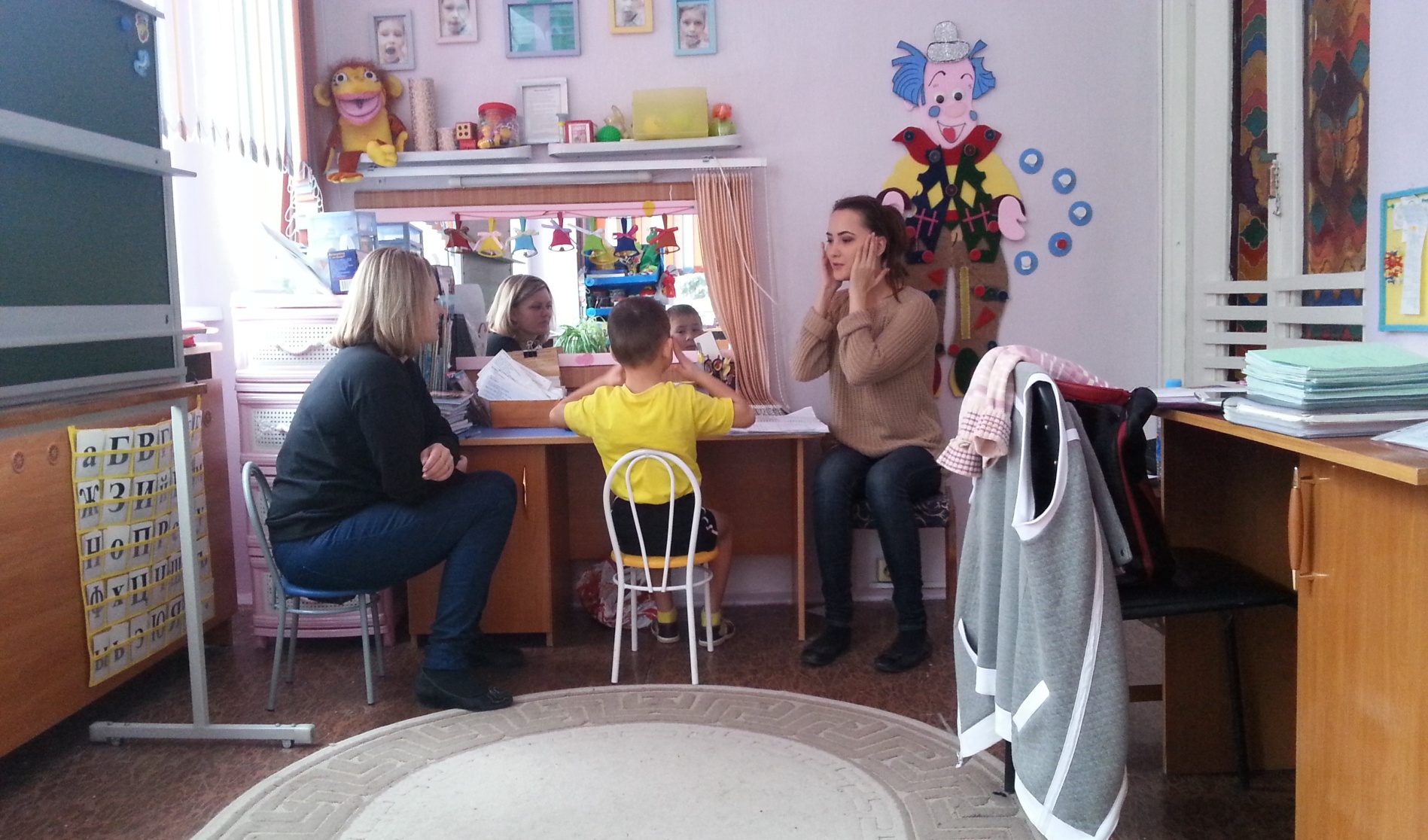 Пробные индивидуальные занятия, под руководством логопеда.Занятие проводит Кареза Анастасия.
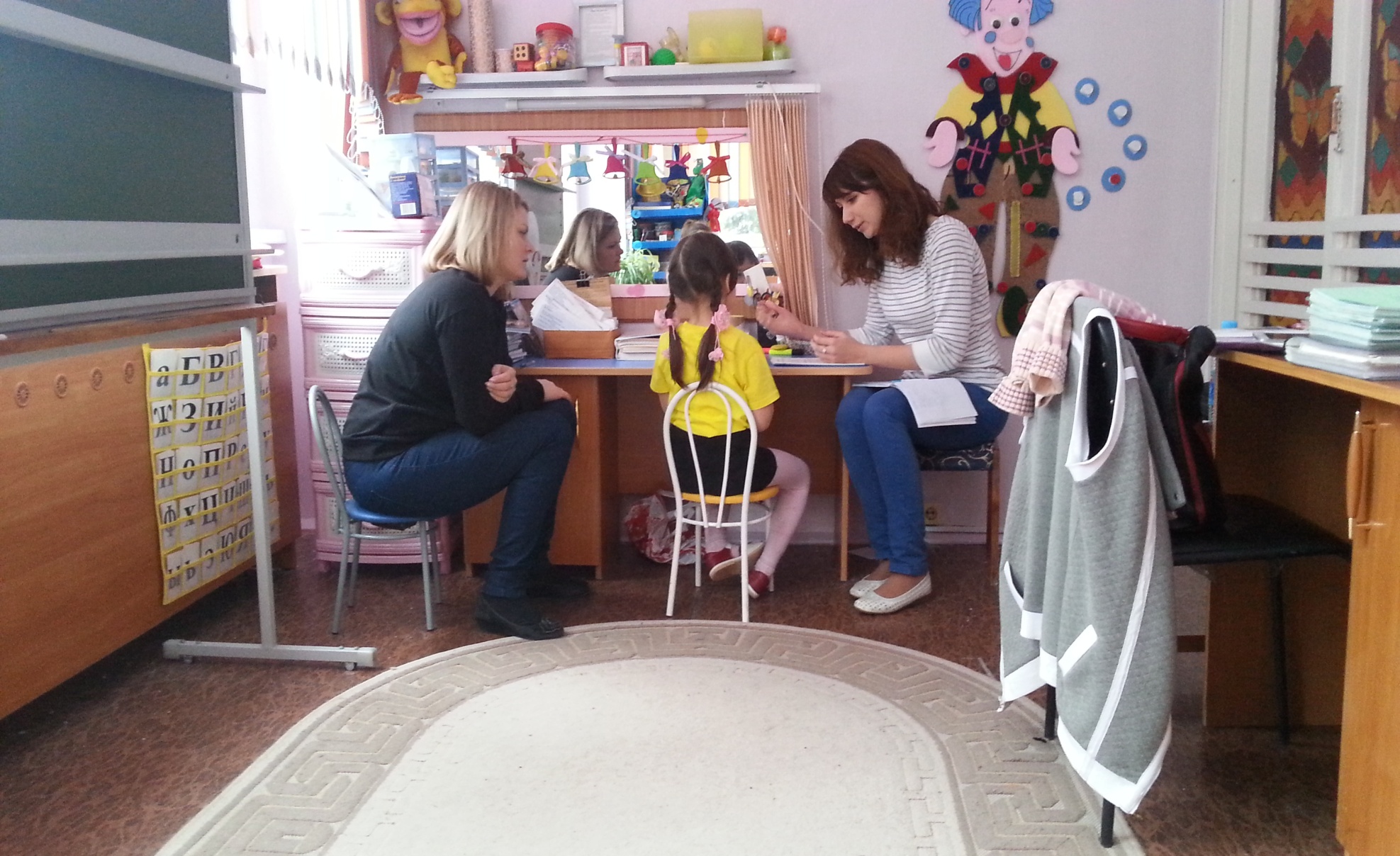 Пробные индивидуальные занятия, под руководством логопеда.Занятие проводит Трушкина Елена.
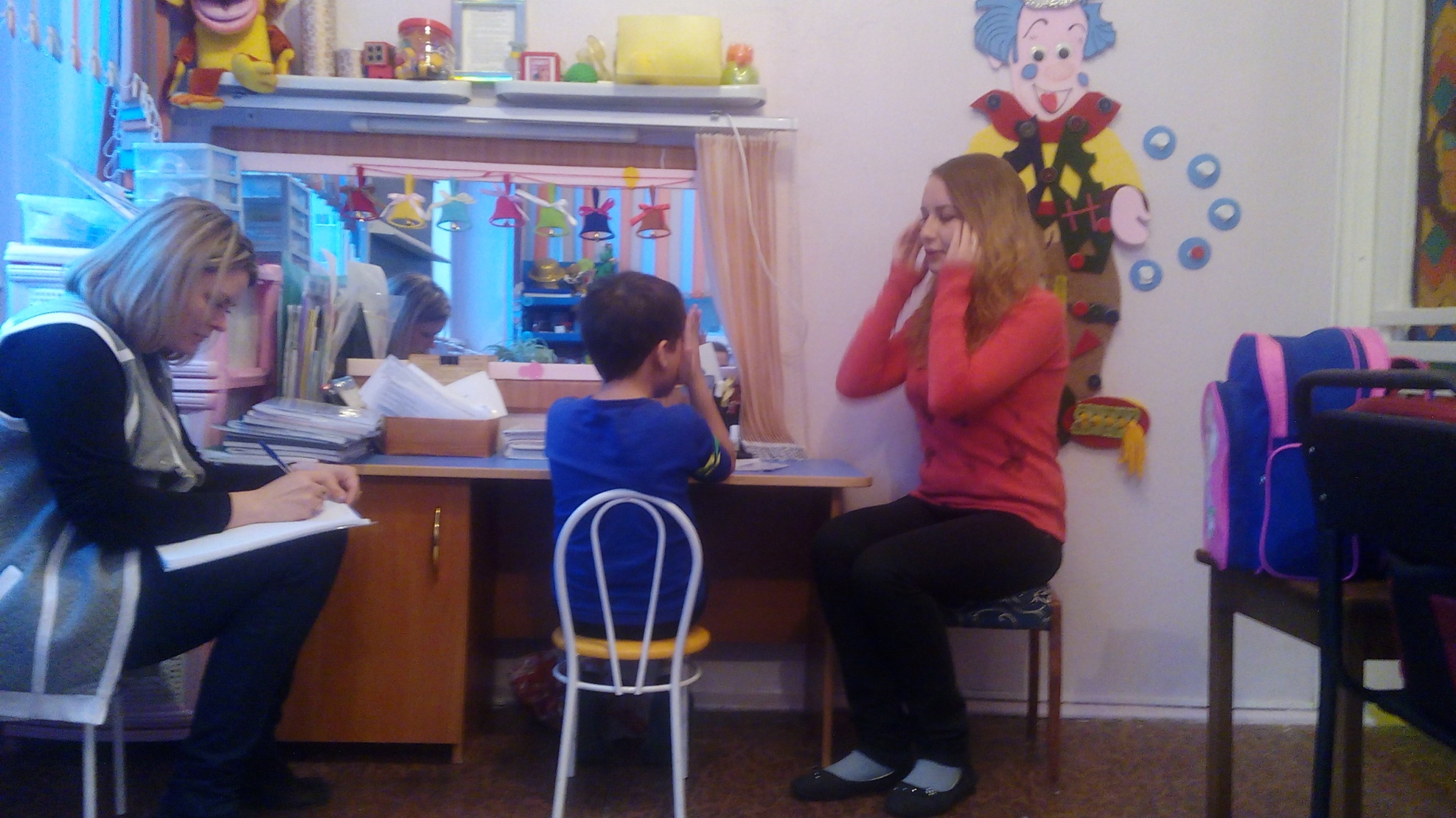